Что такое Рождество?
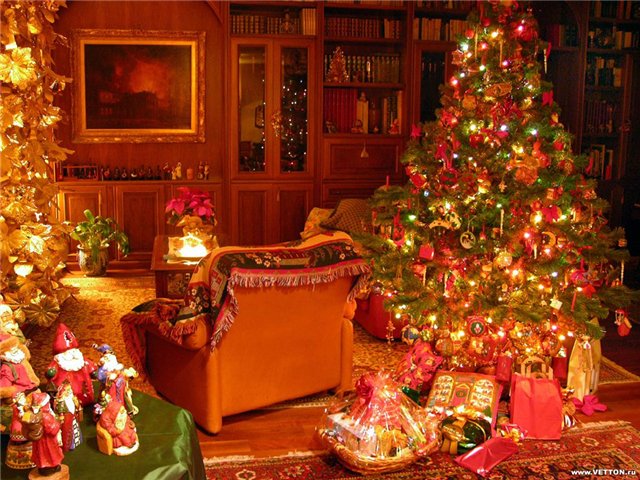 Christmas tree
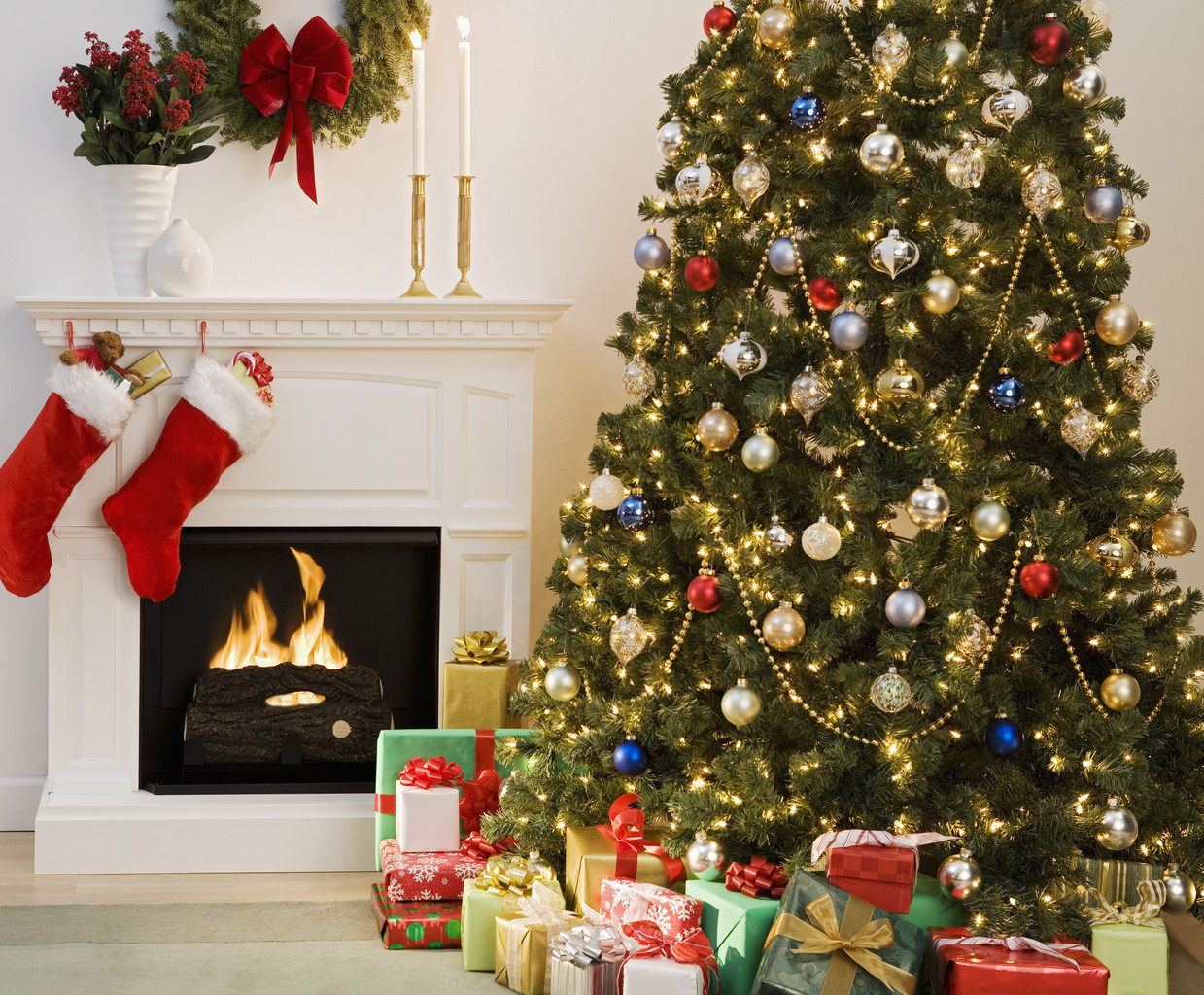 Mistletoe (омела)
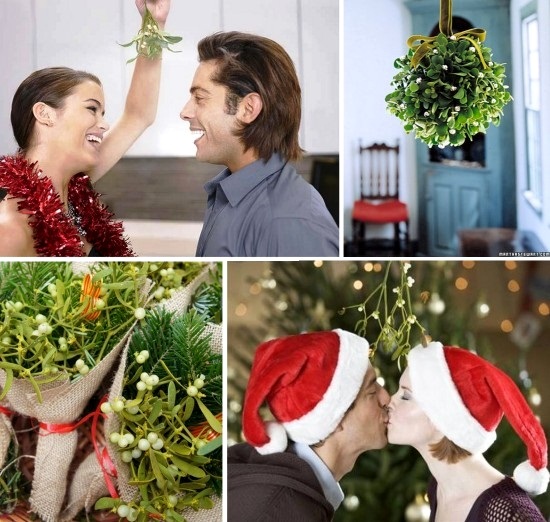 Santa Claus
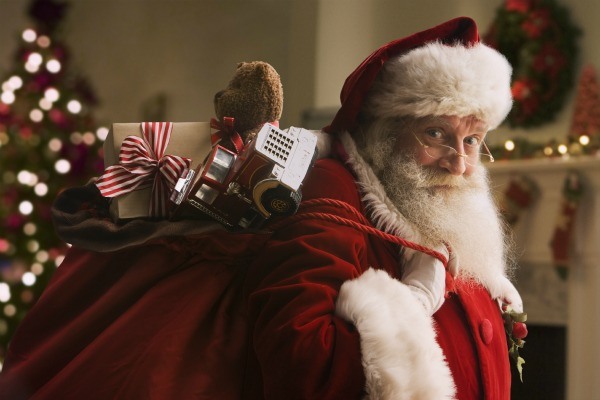 Christmas gifts
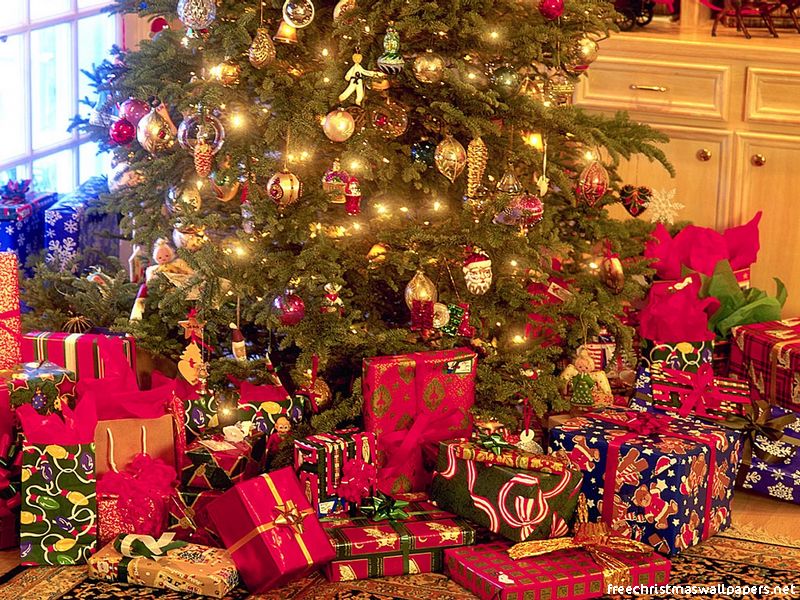 Christmas cards
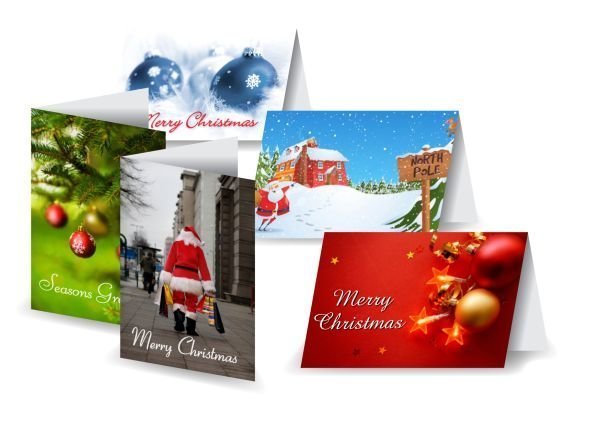 Christmas Carols
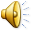 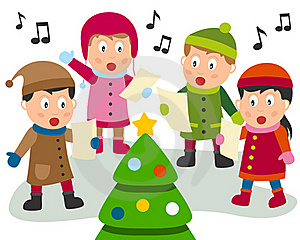 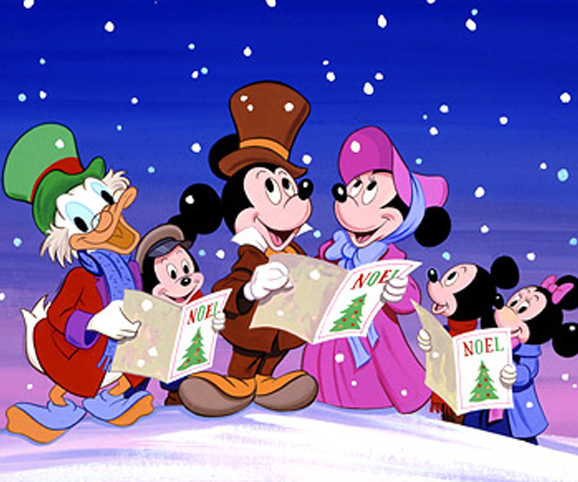 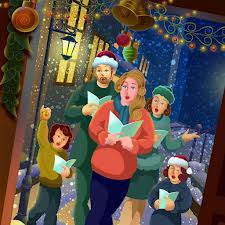 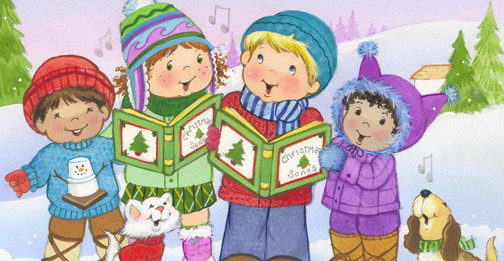 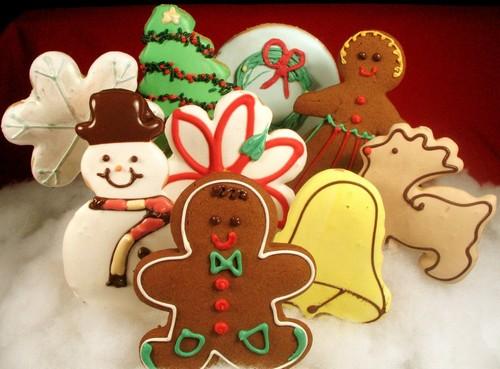 Christmas food
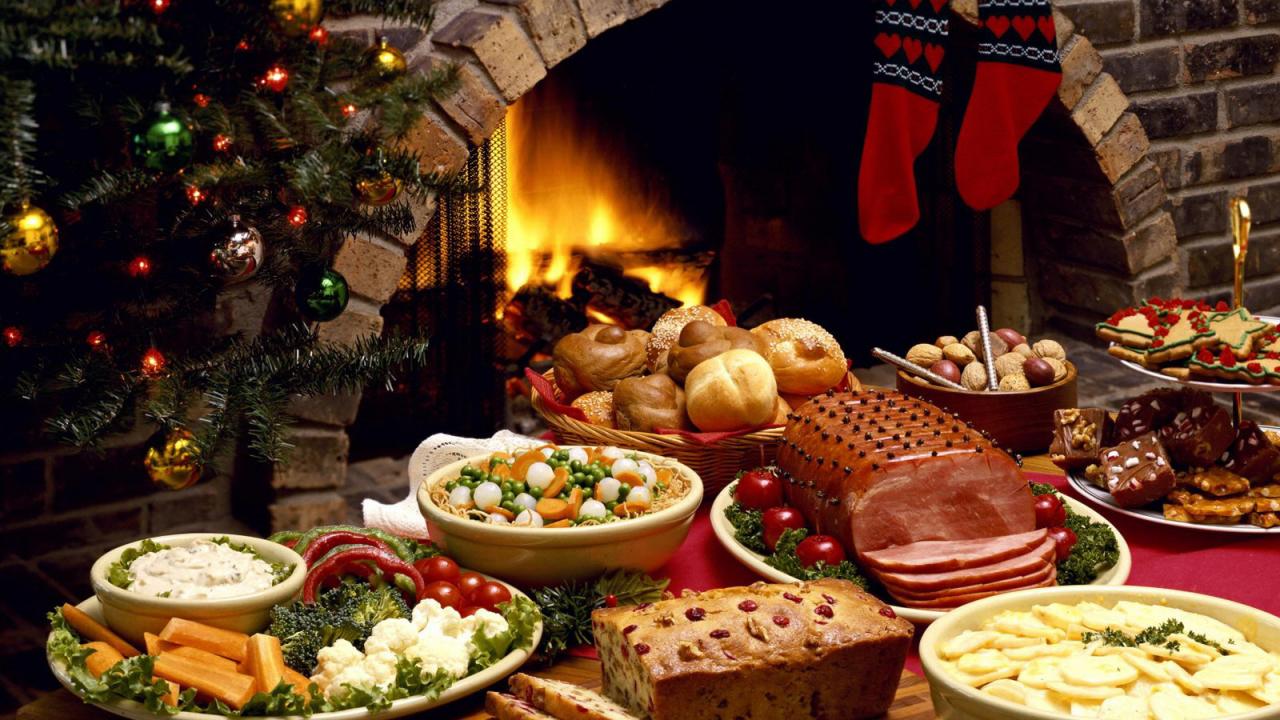 Christmas eve
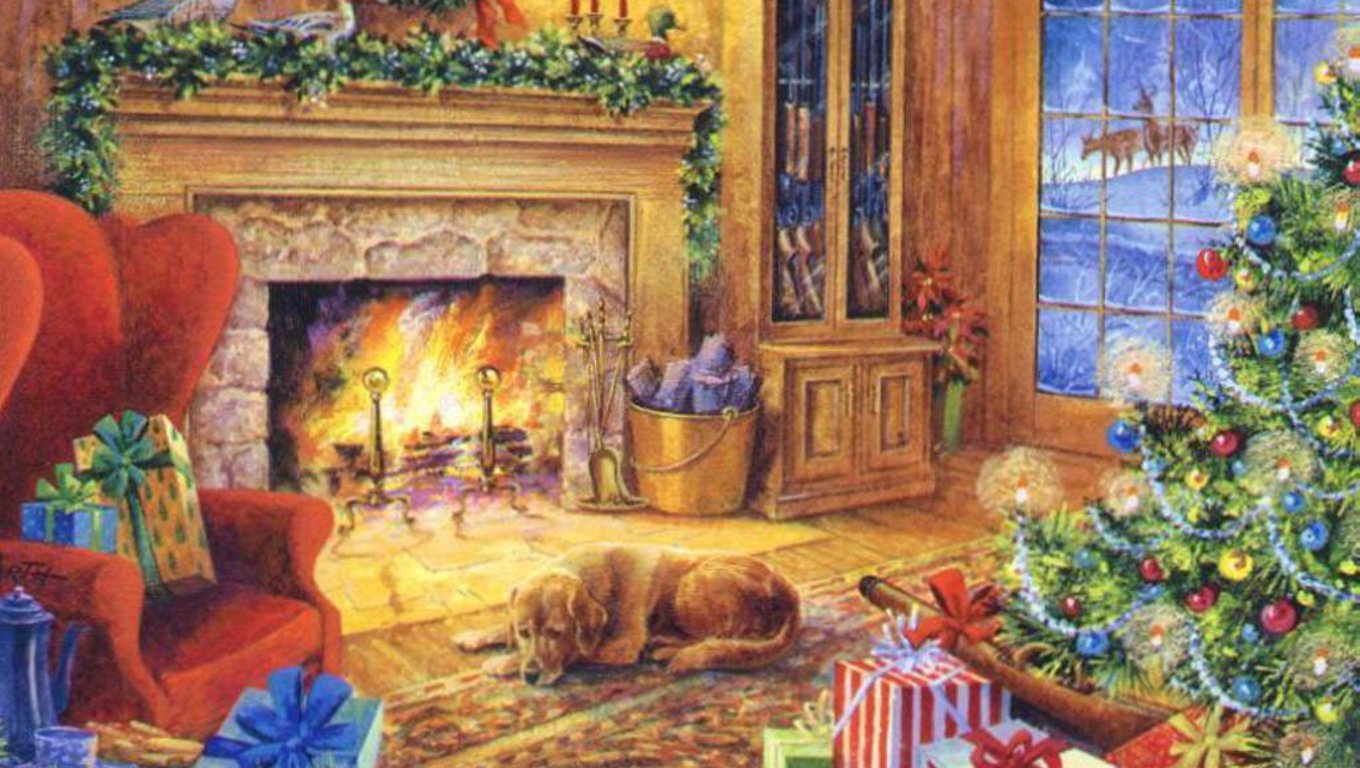 Christmas day
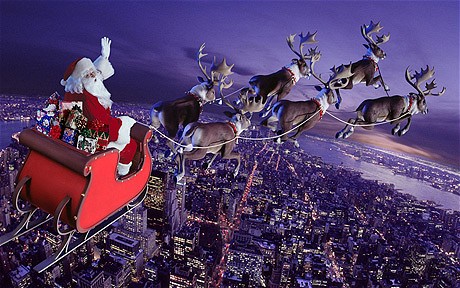 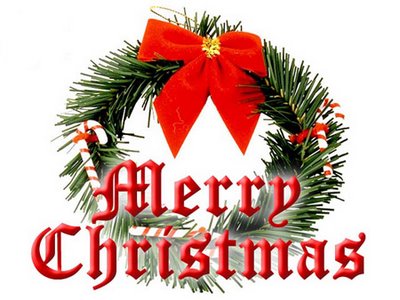 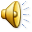